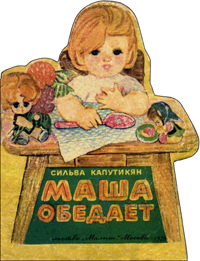 Час обеда подошёлСела Маша за стол.
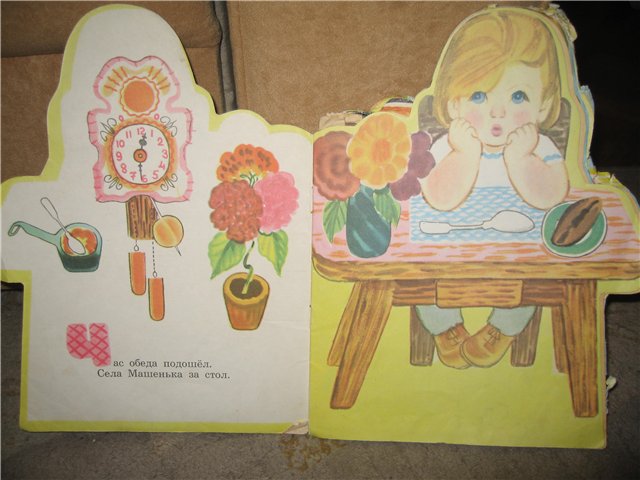 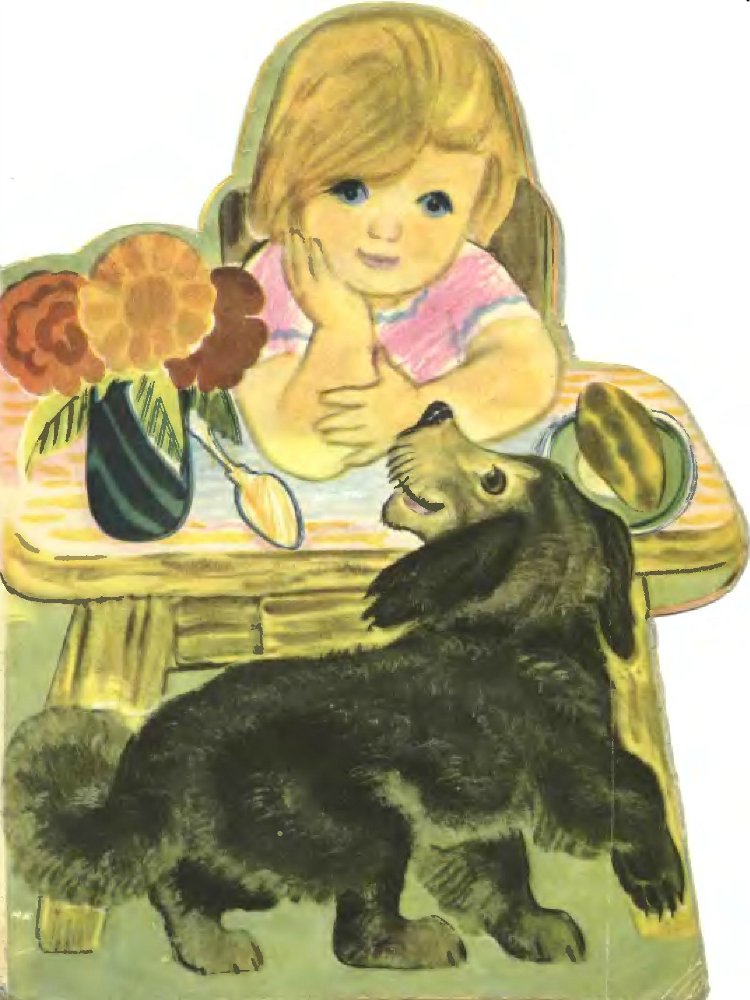 Пёс:  Гав! Гав!Маша: Кто там?Пёс: Я вам помогал. Я     устал. Пора обедать?Маша: Иди.
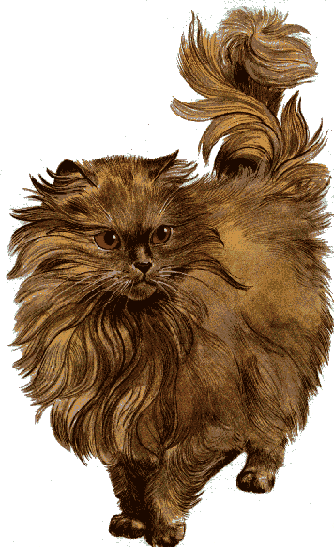 Кот: Мяу-мяу.Маша: Кто там?Кот: Это я , кот. Я помогал, Я ловил мышей. Я устал. Пора обедать?Маша: Иди.
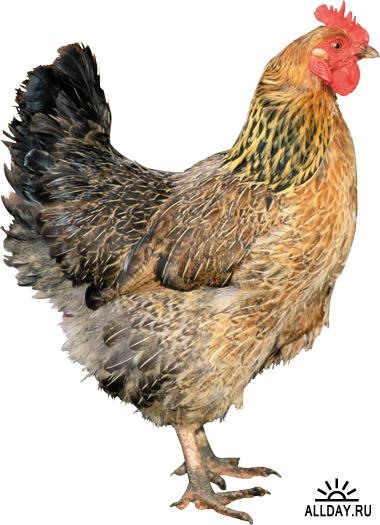 Курица: Ко-ко-ко!Маша: Кто там?Курица: Это я, курица. Я не ела, не пила. Я яичко вам снесла. Пора обедать?Маша: Иди.
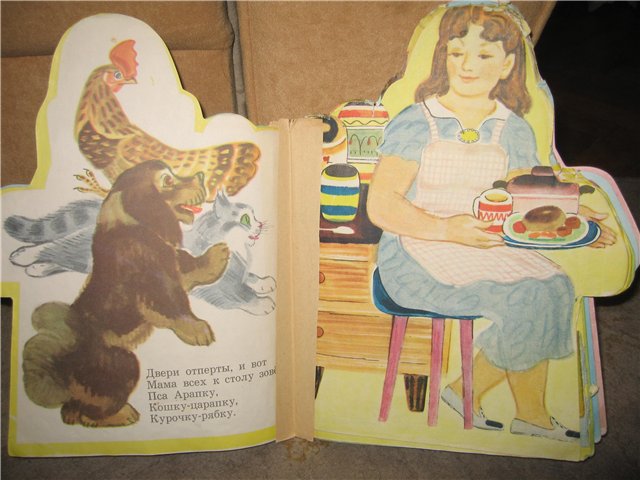 Папа: Вот мама. Идите сюда.Никому отказа нет. Подан каждому обед.
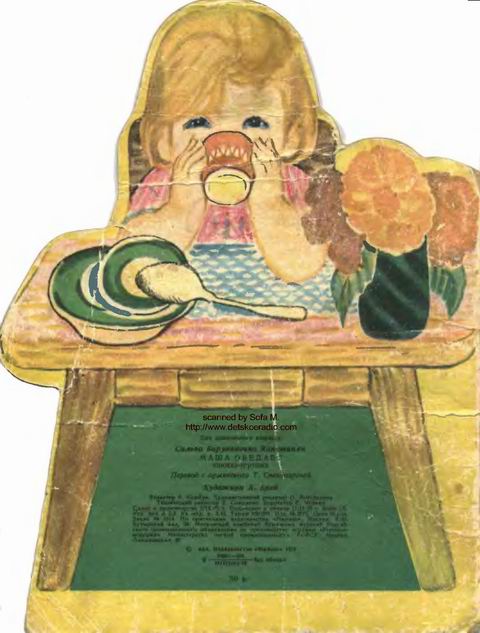 А Маше - в тарелке.